Kinas sidste kejserdynasti
Peter Frederiksen: Vores verdenshistorie 2, side 210-229Columbus 2019
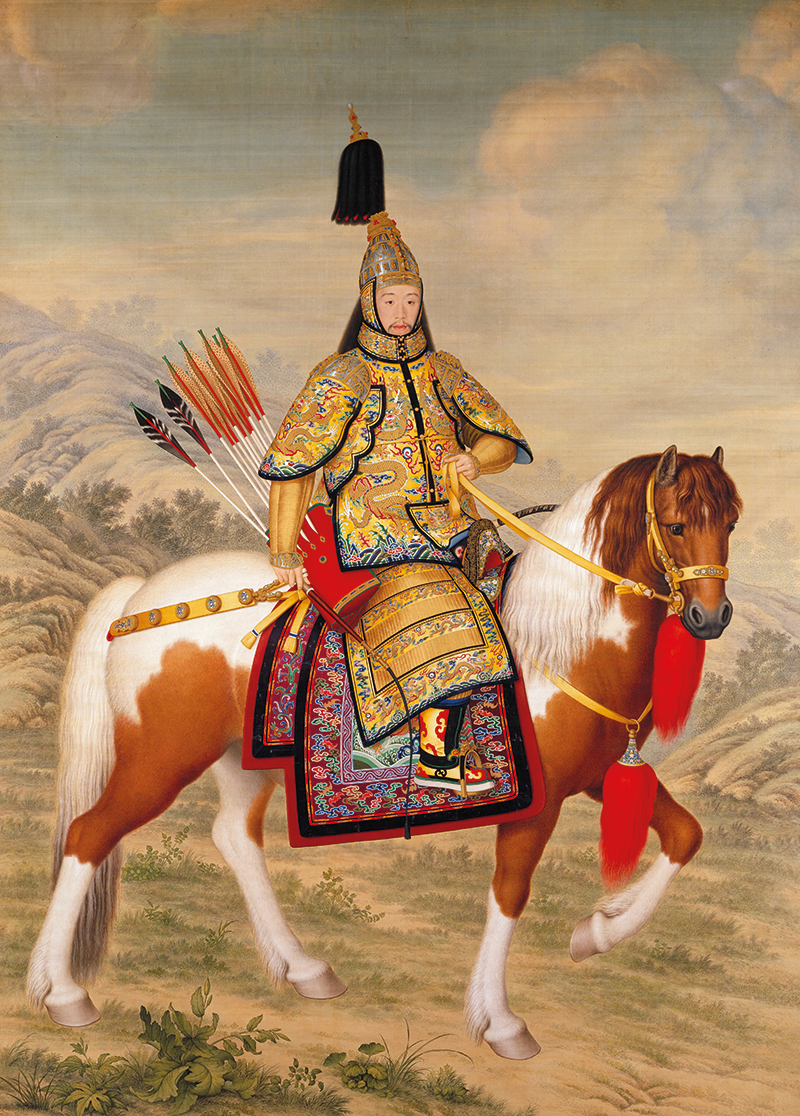